ATAI
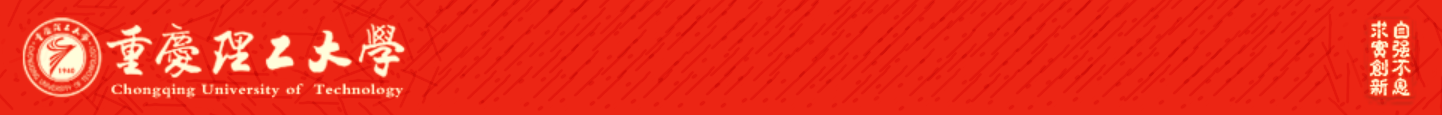 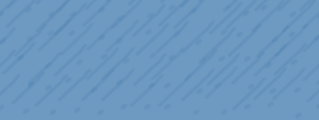 Chongqing University of Technology
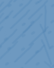 Advanced Technique of Artificial  Intelligence
Chongqing University of Technology
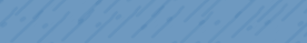 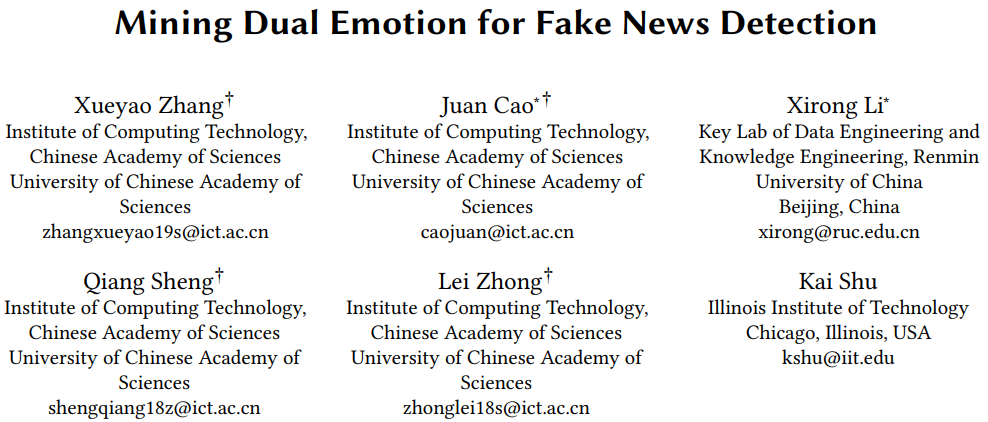 Code:https://github.com/RMSnow/WWW2021
——WWW2021
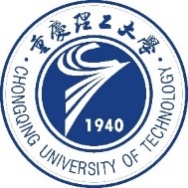 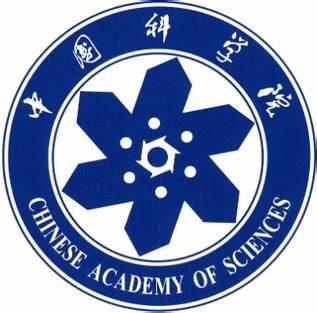 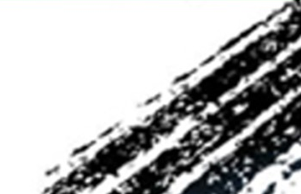 Reported by ChangJiang Hu
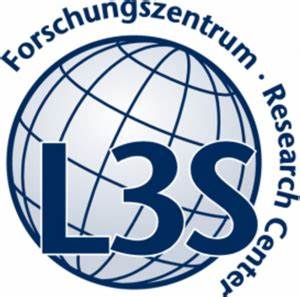 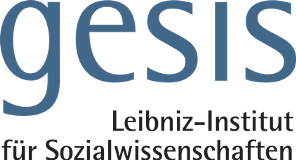 1
Introduction
Why emotion?
Quantitative analysis:
1.There are distinct distributions of emotional category,emotional intensity and emotional expression between fake and real news.
2.Fake and real news inspire readers’ different emotion categories.
Introduction
Definition
1.Publisher emotion: the emotions conveyed by publishers of news pieces
2.Social emotion: the emotions aroused in the crowd facing to the news pieces
3.Dual emotion: a general term of these two emotions
Introduction
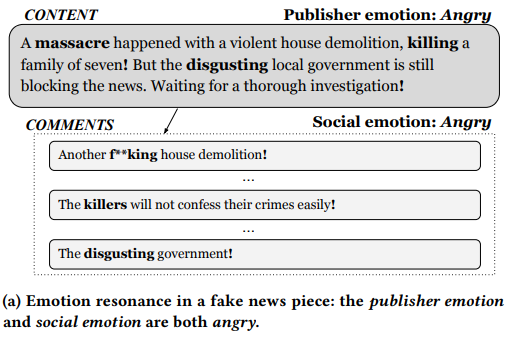 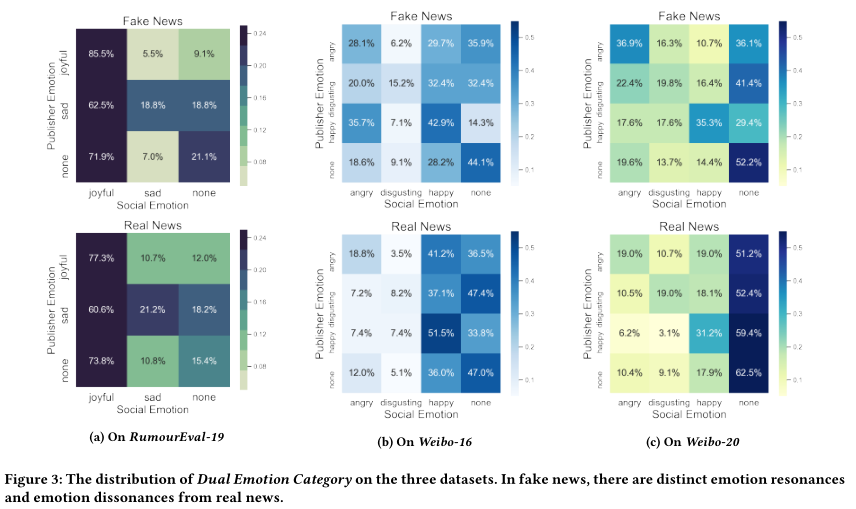 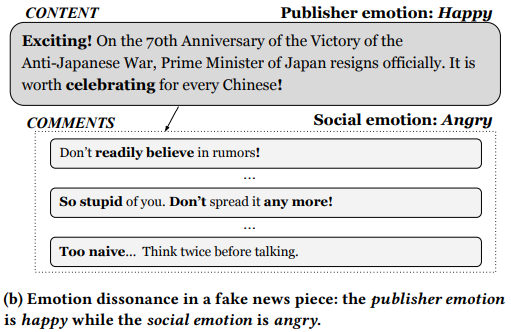 Method
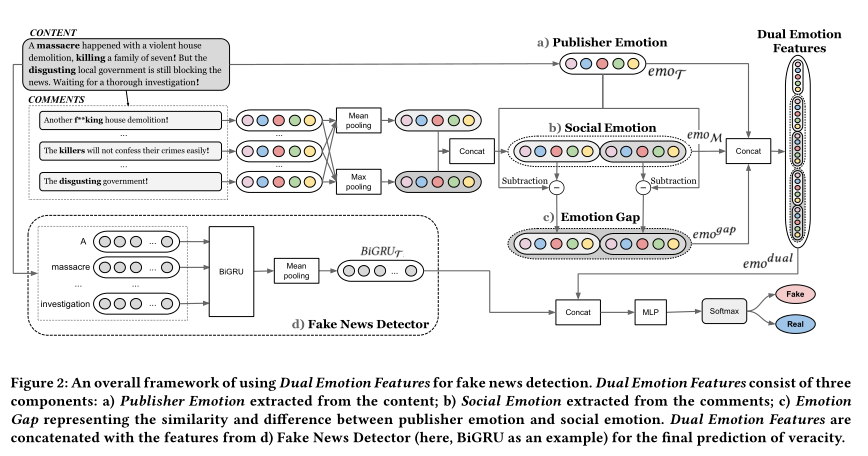 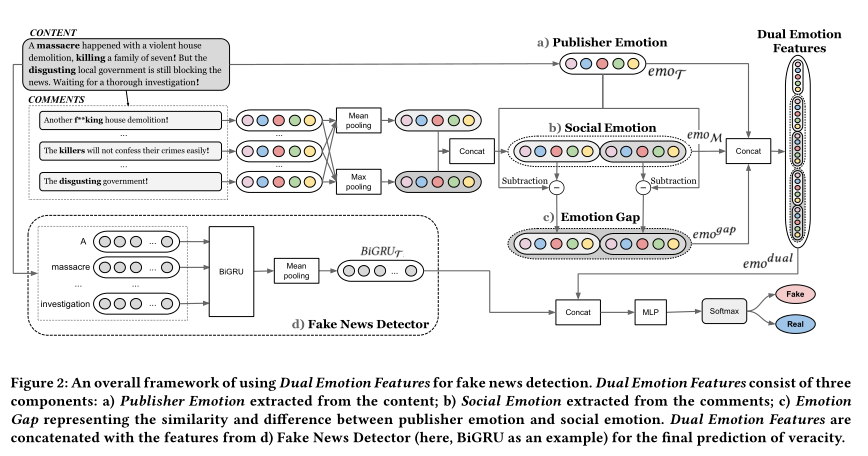 Method
Publisher Emotion
To comprehensively represent the Publisher Emotion, we use a variety of features extracted from news contents. 
1.Emotion category
2.emotional lexicon,
3.emotional intensity
4.sentiment score
5.other auxiliary features
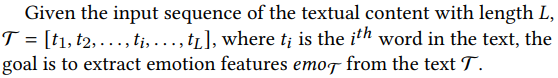 Method
Emotion category
Sentiment score
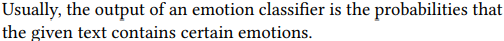 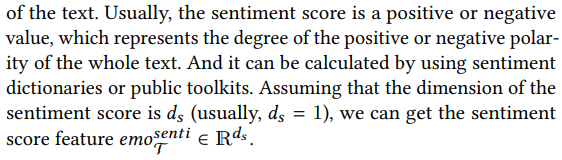 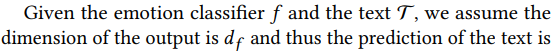 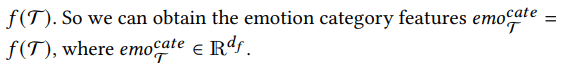 other auxiliary features
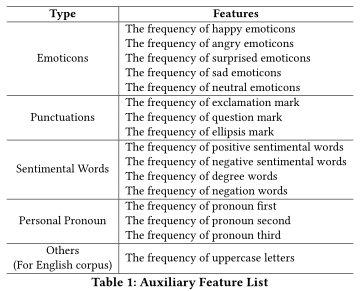 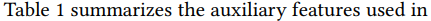 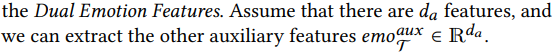 Method
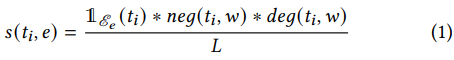 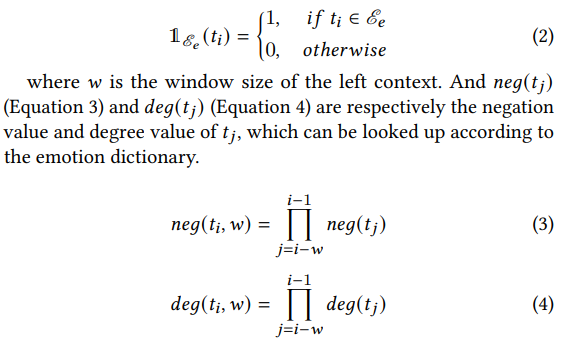 Emotional lexicon
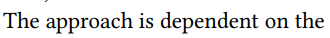 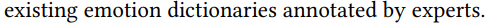 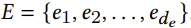 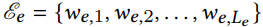 I am not very joyful today
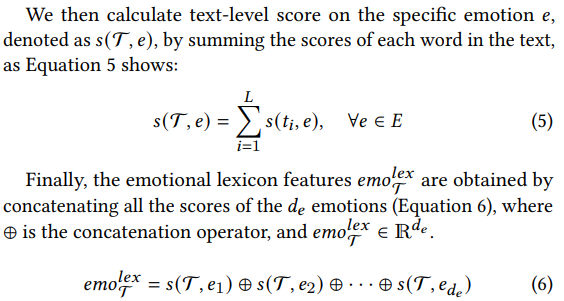 Method
Emotional intensity
the emotion ℎ𝑎𝑝𝑝𝑦, the word “ecstatic” owns a higher intensity than “joyful”
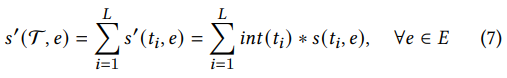 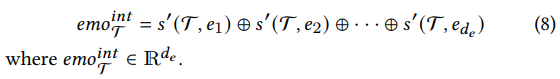 Method
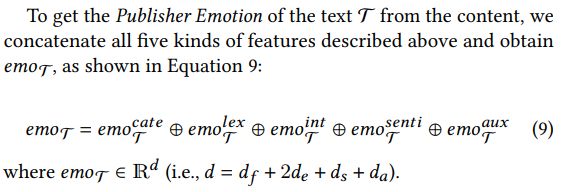 Method
Social Emotion
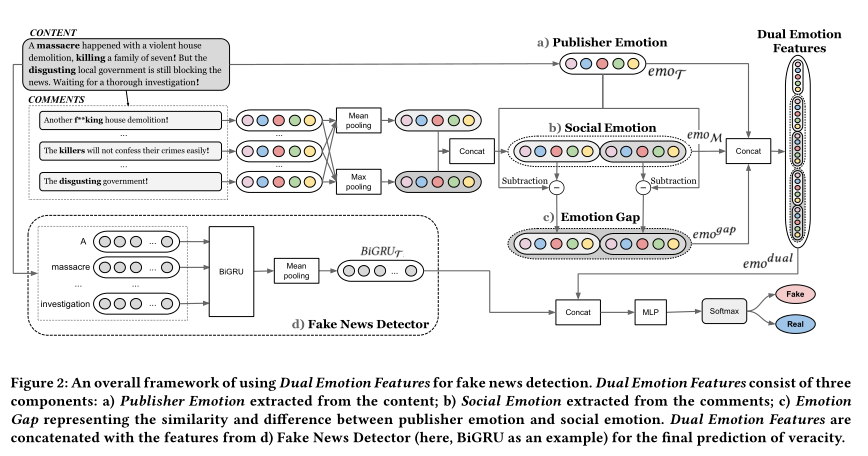 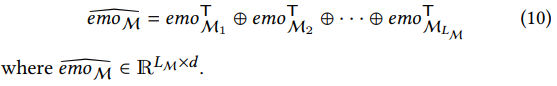 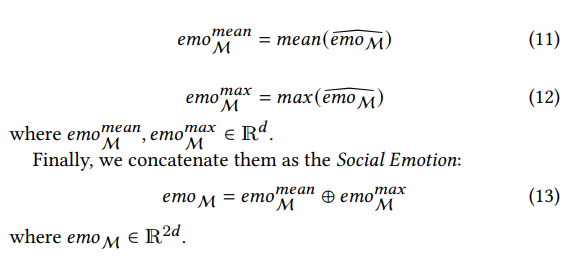 Method
Emotion gap
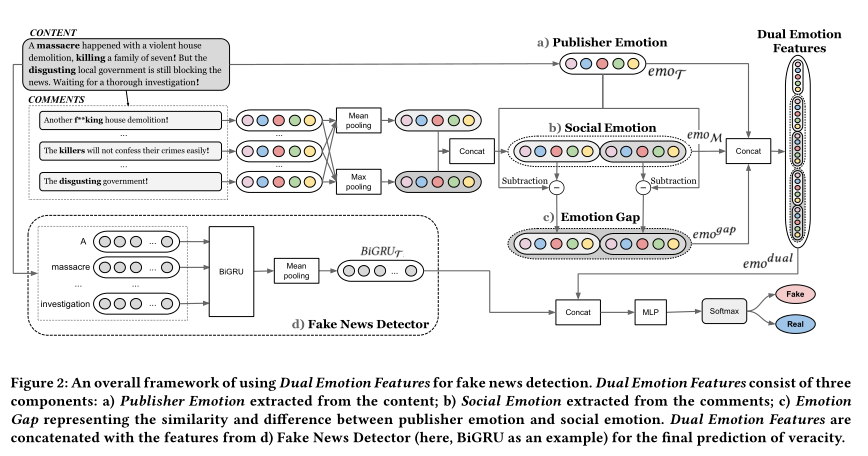 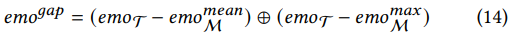 Method
Dual Emotion Features
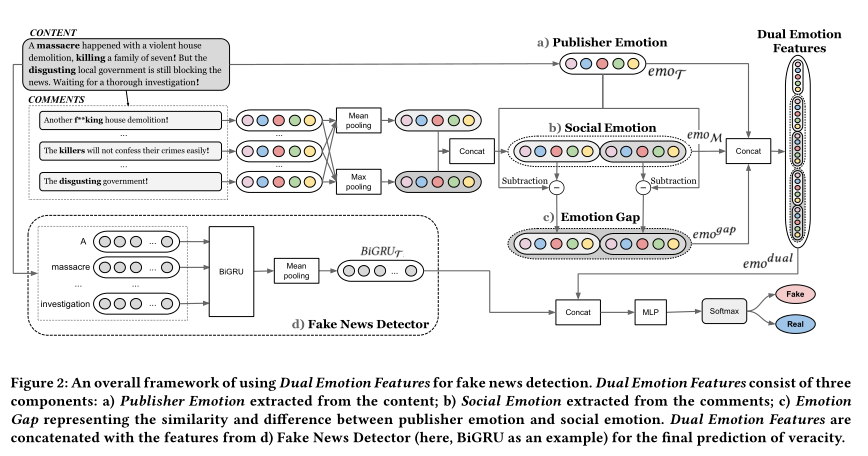 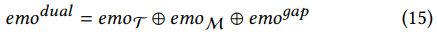 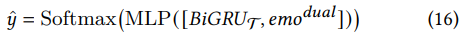 Experiments
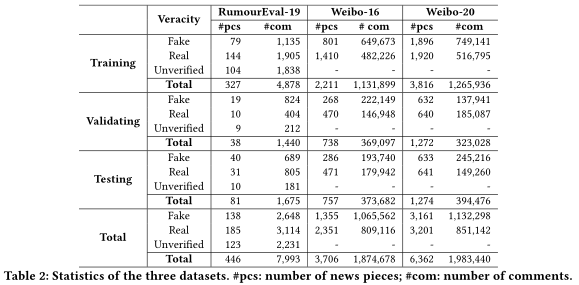 Experiments
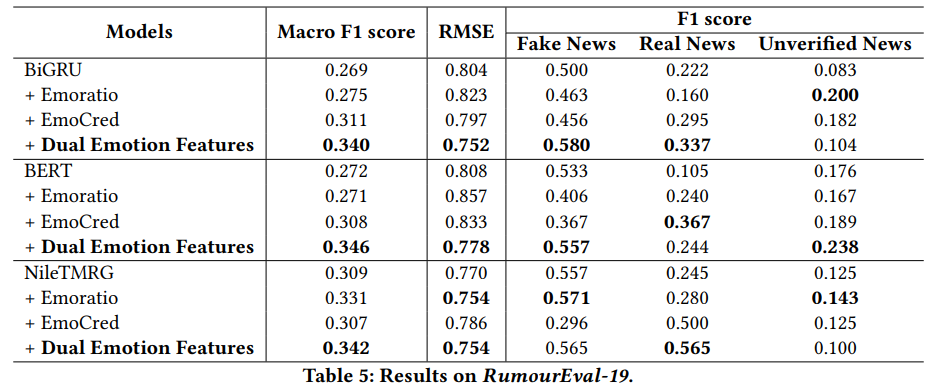 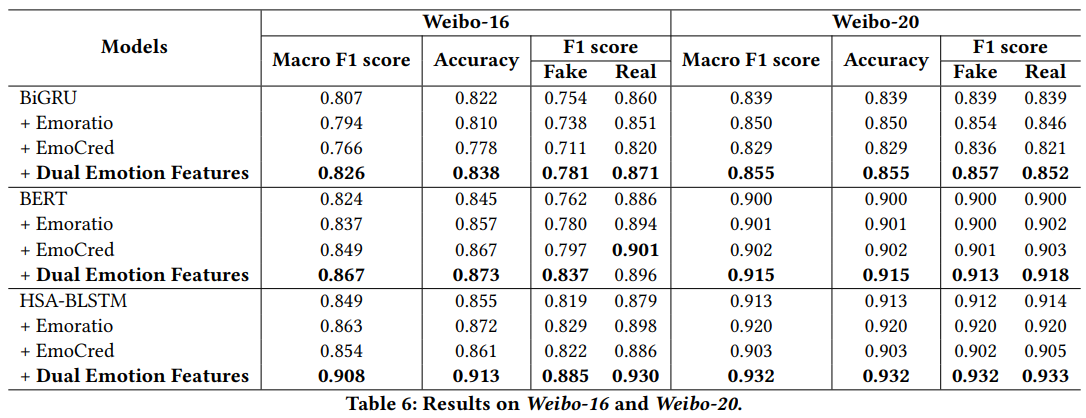 Experiments
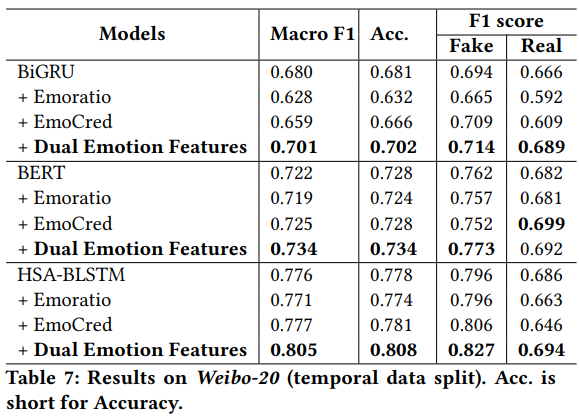 Experiments
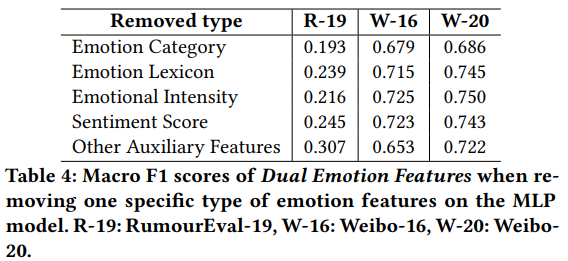 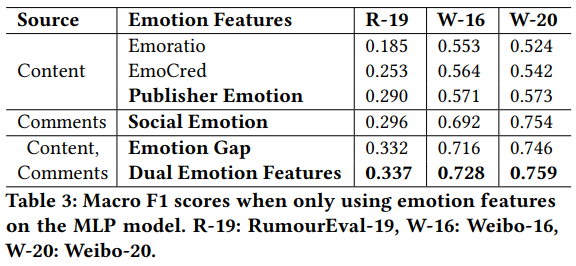 Experiments
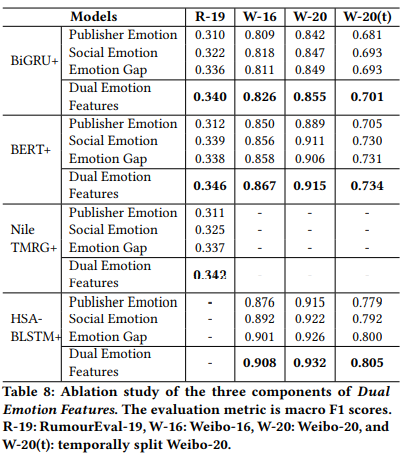 Experiments
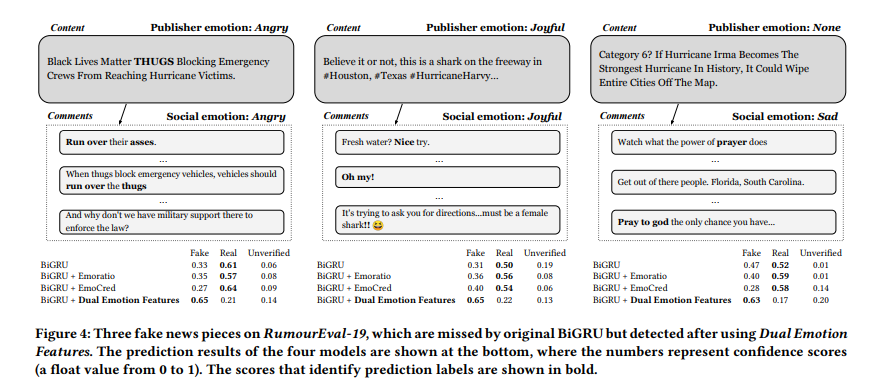 Thank you!